对数函数（3）
与对数函数有关的复合函数性质
【知识回顾】
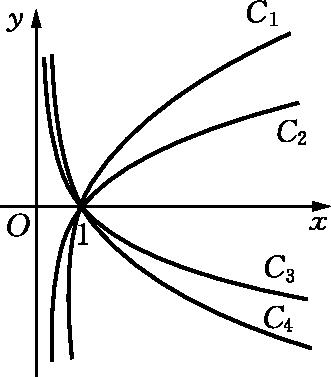 【知识回顾】
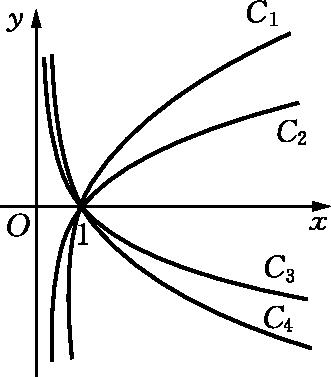 比较下列各组数的大小
比较下列各组数的大小
与对数函数有关复合函数的单调性
与对数函数有关复合函数的单调性
【例2】判断下列函数的单调性
与对数函数有关复合函数的单调性
【例3】利用函数的单调性解方程和不等式
与对数函数有关复合函数的奇偶性
【例4】
与对数函数有关复合函数的奇偶性
【例4】
与对数函数有关复合函数的奇偶性
【变式】
与对数函数有关复合函数的奇偶性
【变式】
【反思回顾】
本节课学了什么，有什么收获？
①学习了与对数函数有关的复合函数的单调性（同增异减）
②学习了与对数函数有关的复合函数的奇偶性
③会利用复合函数的性质，解决方程和不等式的问题
【思考题】
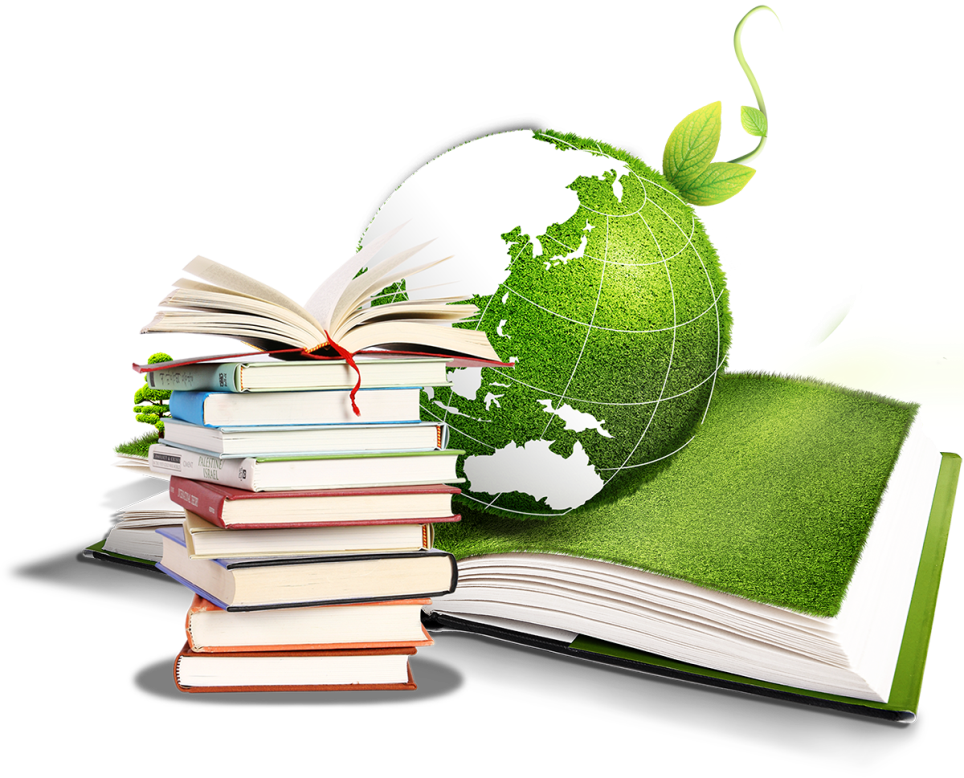 谢  谢  ！